Национальный Каталог_дорожная карта
04.04.2019
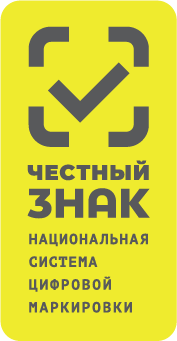 Дорожная карта Национального каталога на 2019 год
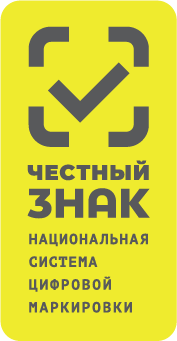 Дорожная карта Национального каталога на 2019 год_часть 2